Традиционные сети vs SDN
Выполнила студентка гр. К4111С
Авдеева М.Л.
Архитектура традиционных сетей
Особенности традиционных сетeй
Per hop behavior;
Унификация плоскостей управления, данных;  
Топологические ограничения;
Технологическая нагруженность.
Концепция SDN
Отделить управление сетевым оборудованием от управления передачей данных за счет создания специального программного обеспечения, которое может работать на обычном отдельном компьютере и которое находится под контролем администратора сети.

 Перейти от управления отдельными экземплярами сетевого оборудования к управлению сетью в целом.

Создать интеллектуальный программно-управляемый интерфейс между сетевым приложением и транспортной средой сети.
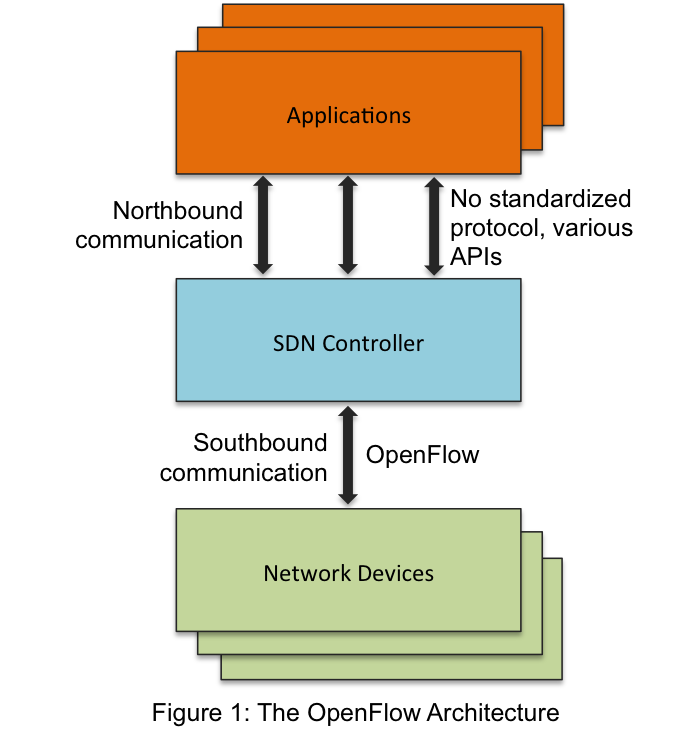 Преимущества SDN
Централизованное управление сетью
Быстрая и гибкая настройка
Масштабируемость
Виртуализация физических ресурсов сети
Сокращение затрат на управление сетями
[Speaker Notes: поскольку ПКС(SDN) использует общие абстракции для пересылки пакетов, которые сетевая операционная система использует для управления сетевыми коммутаторами.]
Спасибоза внимание!
Авдеева Маргарита К4111С